News, Interim and Towards Roadmap
Max Klein and Andrew Hutton
Meeting of ERL Panel, September 16, 2021
News
Interim Report submitted to LDG in July, unchanged. few edits by Max Bruker (thanks!), central:  Nicolas Mounet.

 Attached to the indico is the status 6.9. of the 5 interim reports (missing SRF). We have received compliments by the LDG Chair
 The Interim Report will be sent to Science Policy Committee (SPC), restricted ECFA (rECFA) and Council. 
 This now overlaps in time with the roadmap convergence, the timeline is extremely tight - see below.
Presentation to European Physics Conference (EPS) 30.7.  presentation of our findings and activities, attached
 good coverage by summary reports from Dave Newbold (LDG Chair) and Lenny Rifkin (SPC Chair) at EPS plenary
Regular Meetings of e+e- Subpanel since June 9, last one on Wednesday – report by Andrew

This is about to turn into a High Quality ERL R&D Program, complementing our 5-10 year plans 
With 4K, higher Q0, warmer HOM damping, twin cavities  there is a potential for an economic ERL linear ee collider
Alongside prospects for a muon collider or  plasma design BUT with 1036 cm-2s-1 luminosity potential
2 turns with high transfer efficiency in sDALINAC – Congratulations to Norbert, Michaela and team
Monthly reports given to the Lab Directors Group pushing towards final in December, don’t know yet about 2022
Status of Long Write-Up
Will be added tomorrow morning
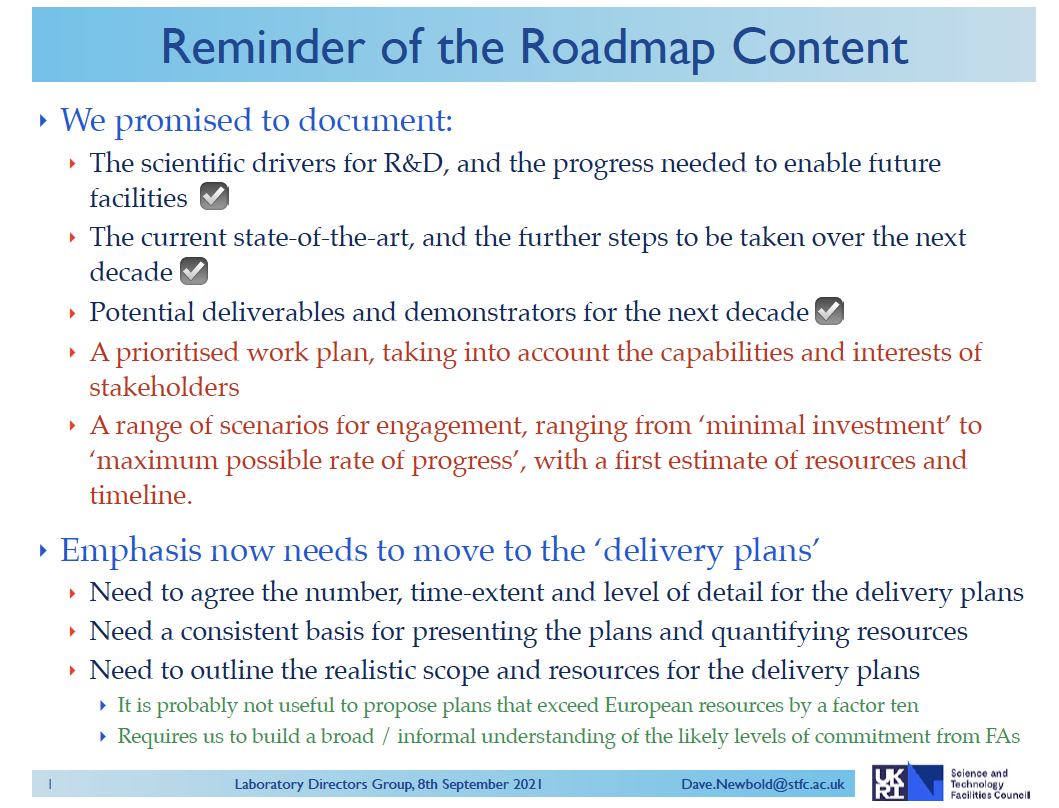 roadmap
Dave Newbold to LDG
September 8
In brief

The Roadmap report is ~40 pages.

We believe we should use the
Interim Report as base, expand
at places and add the genuine
Roadmap (elements below).

Timeline: 30.9. presentation in a
zoom “workshop” of panel chairs
and deputies with LDG members.
Update in an in-person workshop
October 12 at CERN        

We have 2+2 weeks for the Roadmap
and 4 weeks to finalise our other
papers (long write-up and e+e-)
Interim Report   Roadmap (1. Motivation or Science Drivers)
5 pages
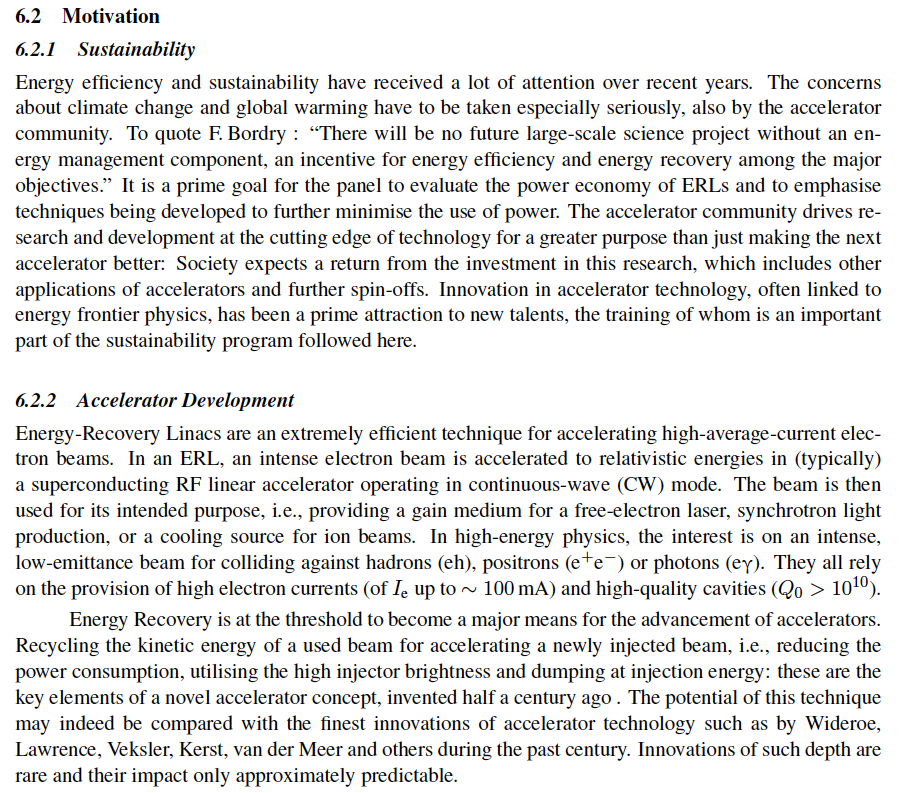 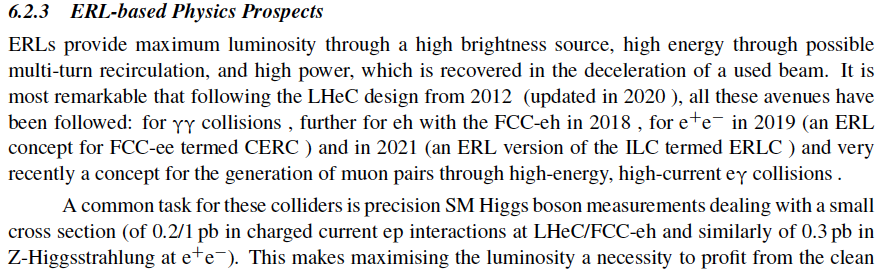 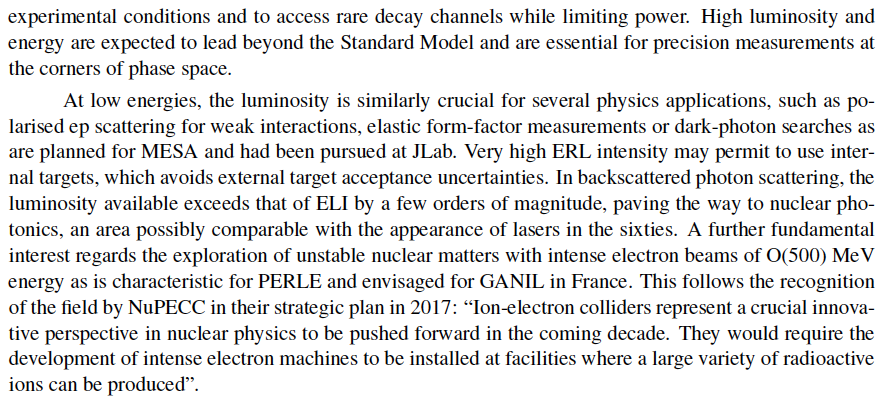 Need numbers for power economy
Keep these sections, add high quality program to 2.2, expand the science from 1   4 pages
Interim Report   Roadmap (2. Impact)
3 pages
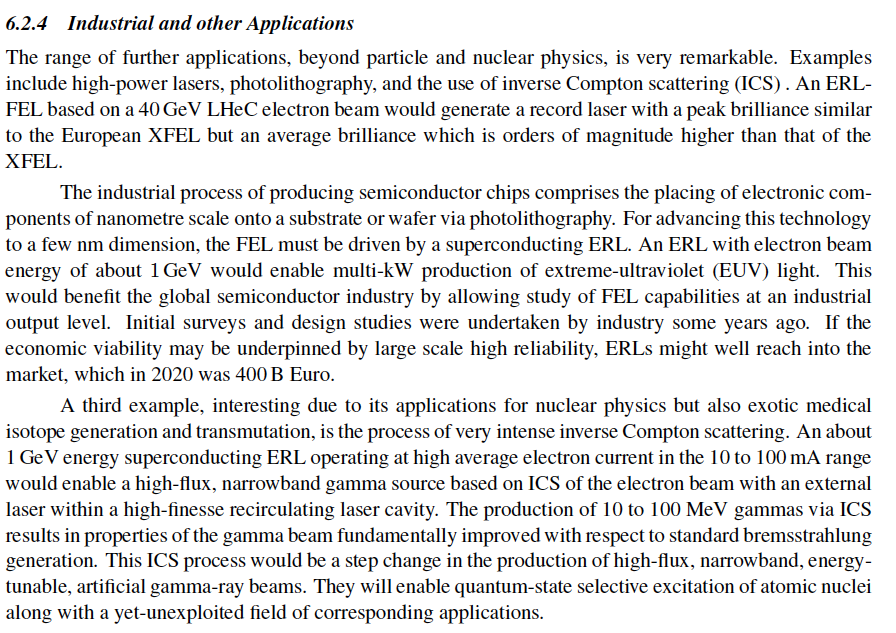 May think about adding here:

Encourage + Describe stronger collaboration of Labs
      (Helmholtz?, PERLE, CERN involvement,
       global Collaboration US, Japan; Cremlin+..)
Training of next generation of scientists
        (Darmstadt, Marie Curie PERLE as examples)
Outreach (young scientists for ERL)
What else if anything?

Perhaps better moved to Roadmap Part.?
Expand  2.4 from 1   2/3 pages (we have 9 pages in the Long Writeup). May move sustainability from 1) to here?
Interim Report   Roadmap (3. State of the Art)
3 pages
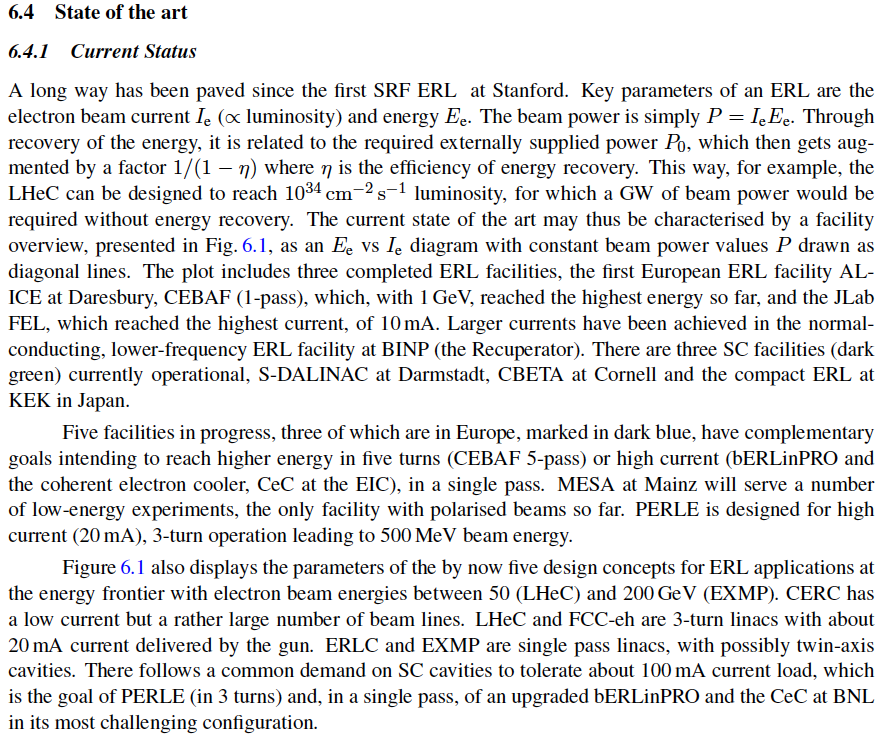 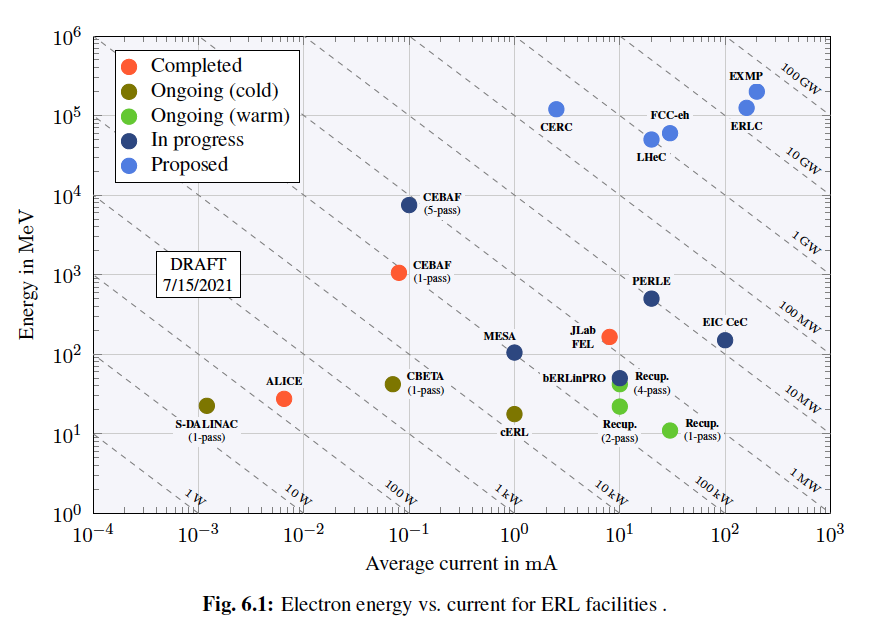 Basically keep that
Interim Report   Roadmap (3. State of the Art)
5 pages
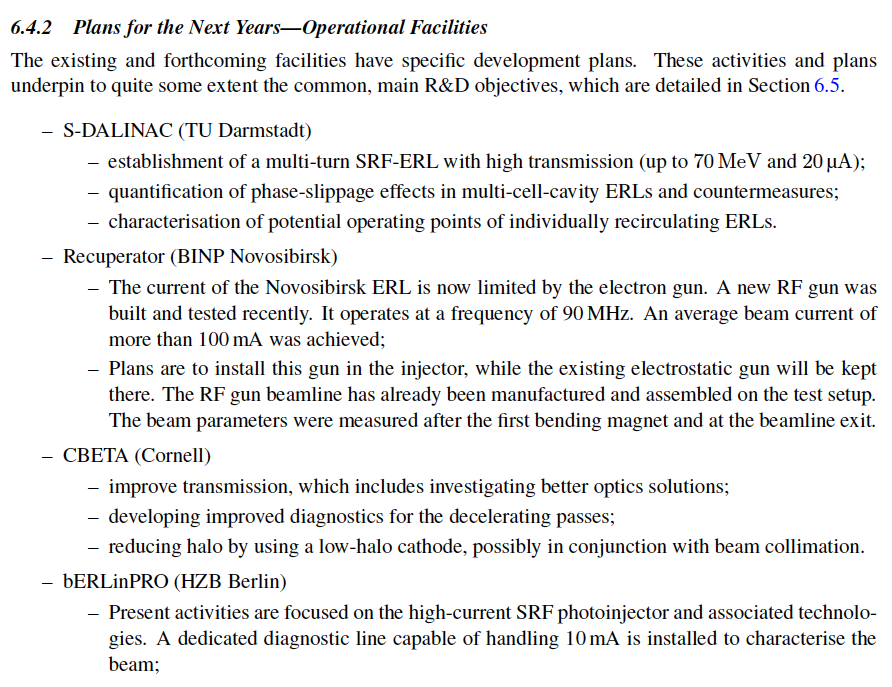 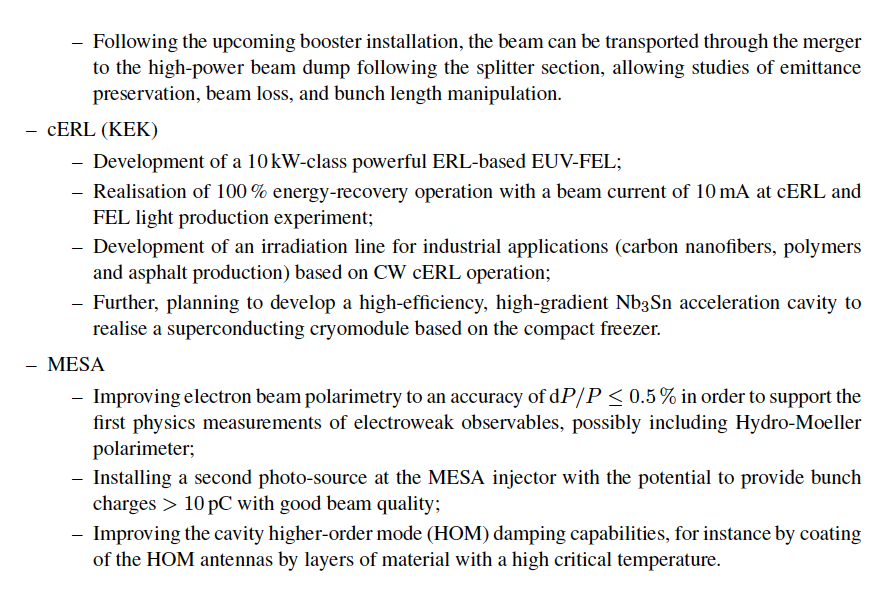 Basically keep that  (update and expand from 1 page to 3, i.e. each facility has about 10 instead of 4 lines for status and progress by 2026)
Note we shall refer to the Long Write-up (here and elsewhere)
Interim Report   Roadmap (4. Deliverables)
2 pages
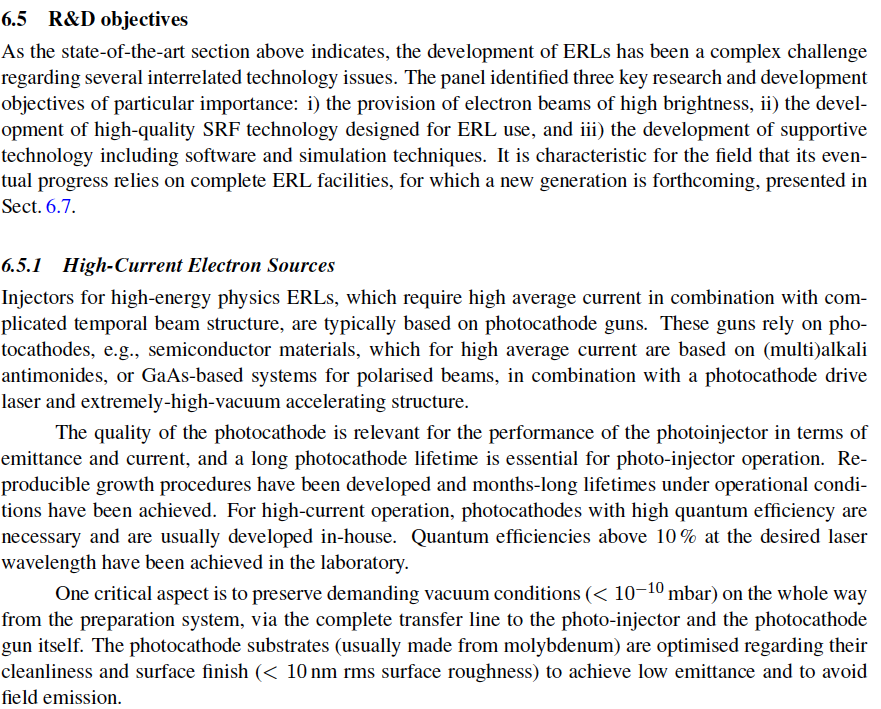 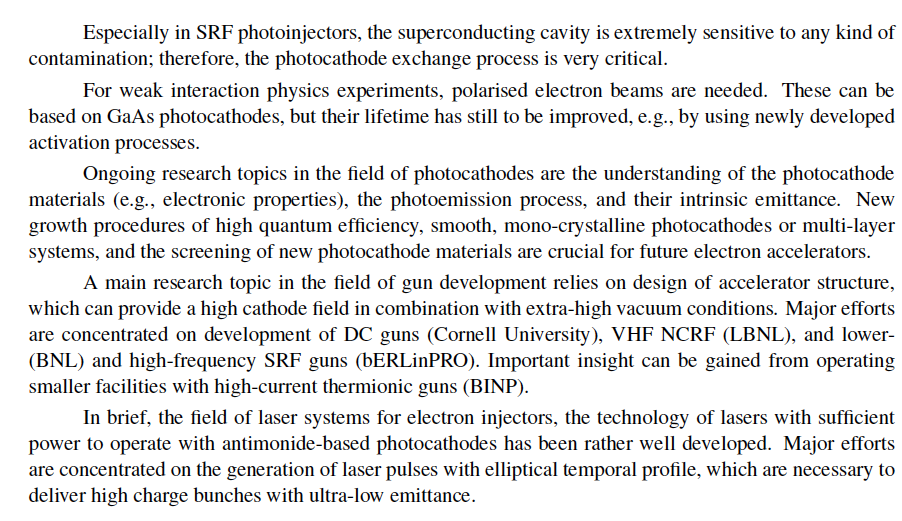 Keep, update
Interim Report   Roadmap (4. Deliverables)
4+2 pages
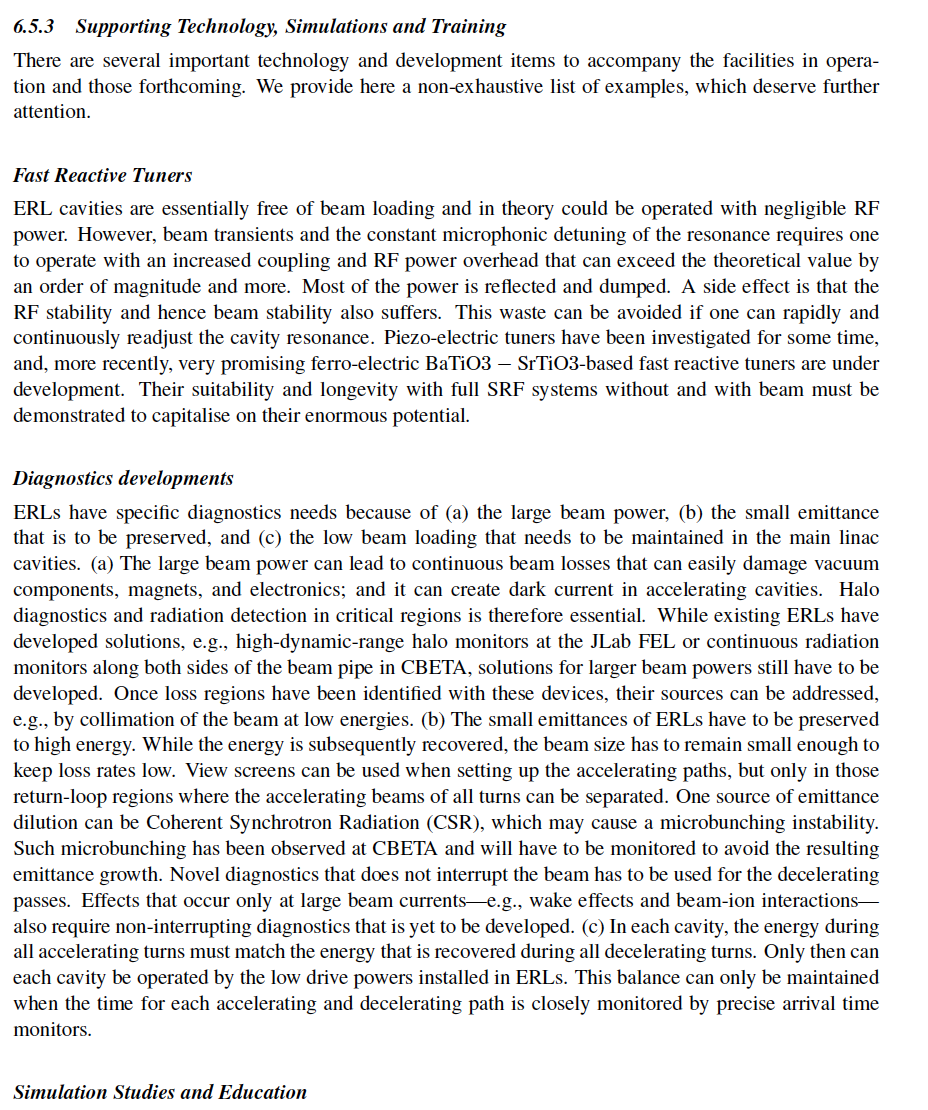 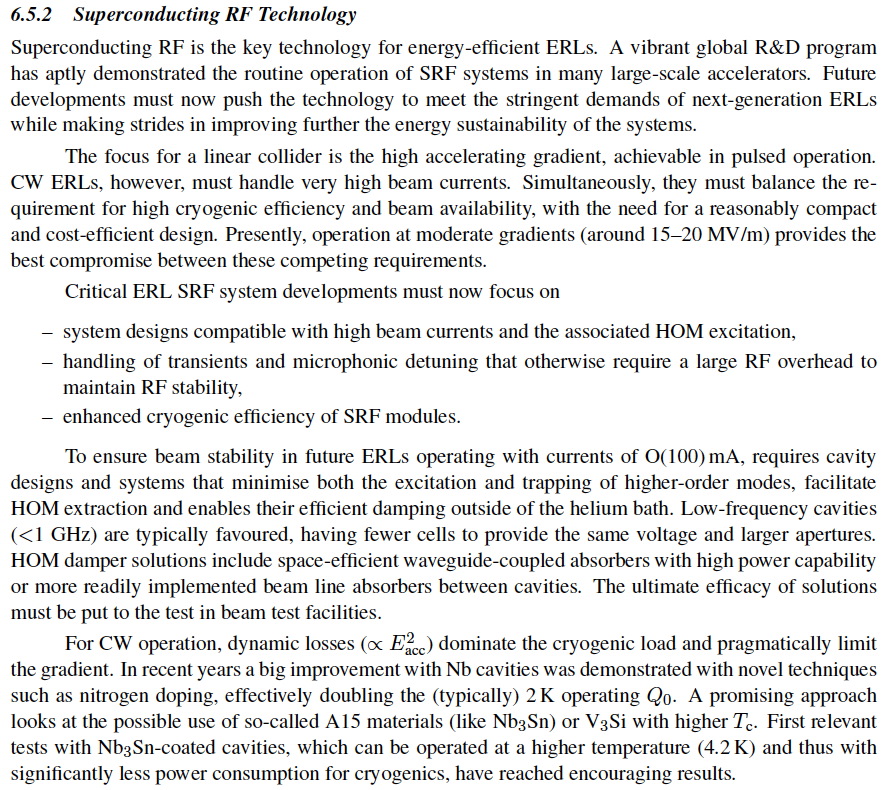 Keep, more on High Quality R&D Program (4K, 1011, Nb3SN, warmer HOM damping, twin cavities – future e+e- collider)
Interim Report   Roadmap (5. Description of the Roadmap)
4 pages
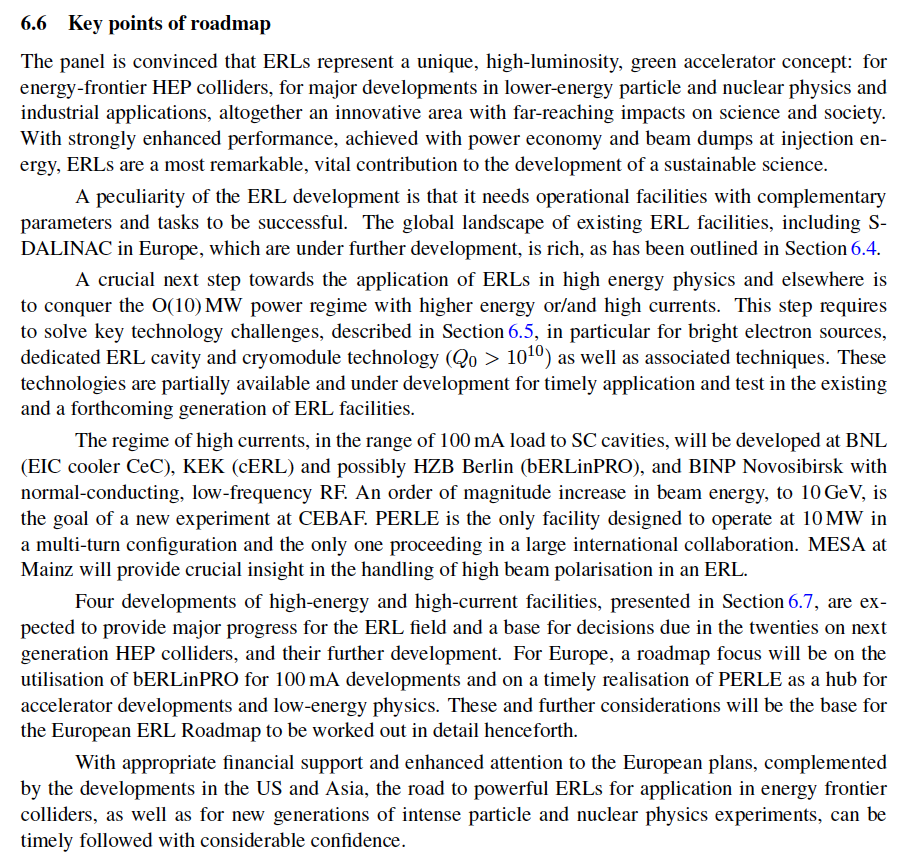 Keep, do not dilute, add the future e+e- considerations
Interim Report   Roadmap (6. Demonstrators – Future Facilities)
1-2 pages
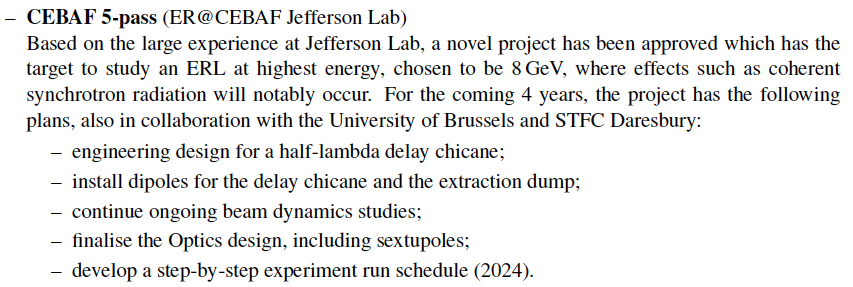 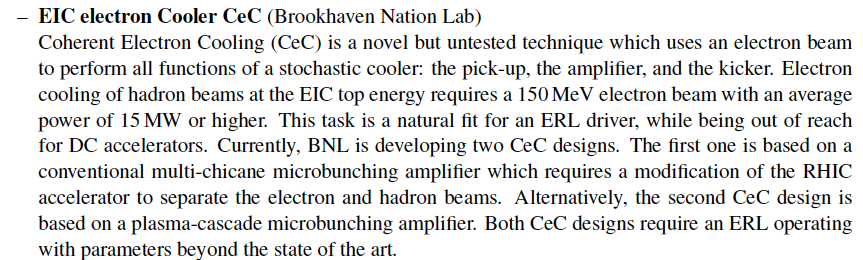 (status of Nagaitsev initiative?)
Keep US Facilities – no money request, but part of the roadmap as are the operational facilities
Interim Report   Roadmap (6. Demonstrators – Future Facilities)
2+5 pages
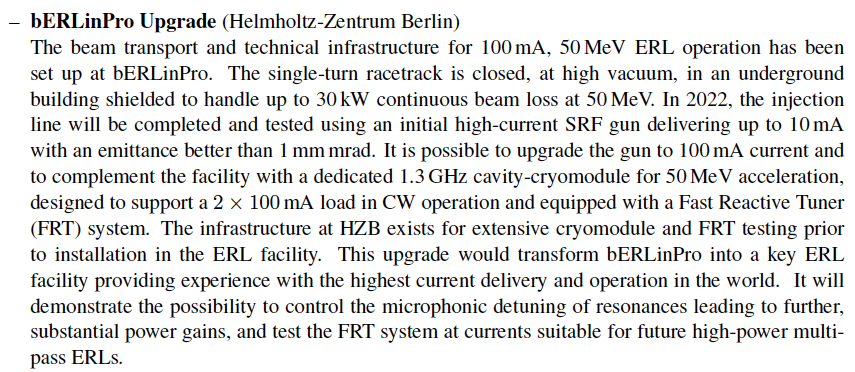 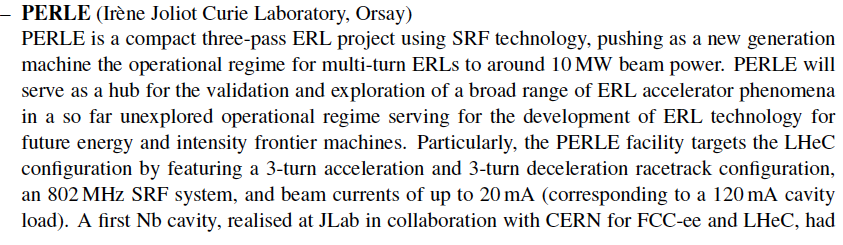 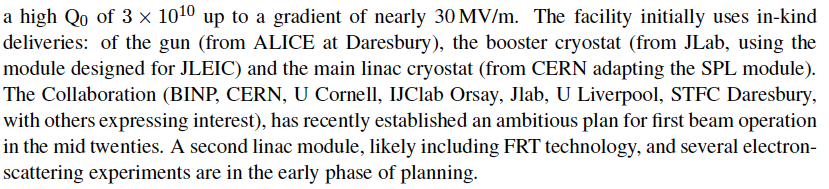 Europe to 2025+    bERLinPRO (2 pages) and PERLE (3 pages) : derive investment level, show annual milestones
7. Summary: R&D, Milestones and Funding – little in the interim report
These should be tables and itemized lists rather than text.
LDG (Newbold) Guidance
1-6 amount 
to  33 pages

if this is 3 

we have space
for figures 
and references
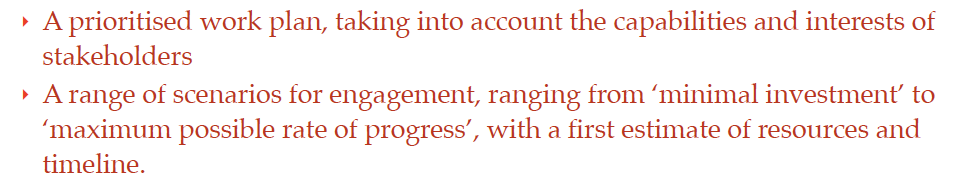 Group into three elements
Key Base Technology   [essentially ongoing]
    cavity (SRF, Q0), source, and other developments – time and funding
New Facilities in Europe in the Twenties - in Collaboration with CERN [to be supported]
     bERLinPRO  mm MCHF for 5 years   (100 mA gun, cryomodule [1.3 GHz, FRT]) 
     PERLE           nn MCHF   for 5 years
High Quality ERL Developments [for the future of the field – use 1036 ERLC collider example]
      4K, twins, 1011 Q0, Nb3SN, room T HOM damping  describe where this is happening, contact?
Remarks
We have a real, diverse, convincing case and shall do the best possible to enter into the gral of MTP

Using the Interim Report is proposed as the best way to establish a 40 p Roadmap document in 4 weeks

For the milestones and cost we need to meet again next week and have to think.

The roadmap is a base for national Funding Agencies to invest, which requires CERN’s recognition.

Presently it is not known to us, how the implementation is going to be organized.

We need to finish the Long Write Up in the next weeks, for it has to be out when the Roadmap appears.

Once agreed on how we proceed we will call for your input, help and judgement.